1st Annual STEAM Night at SRE
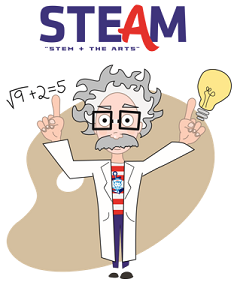 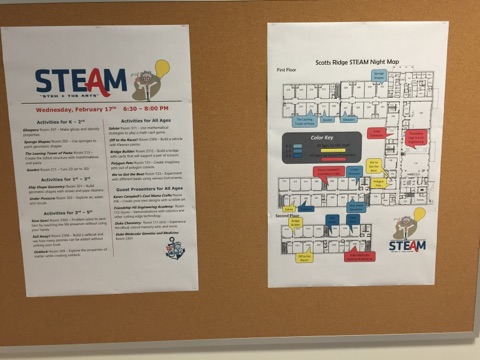 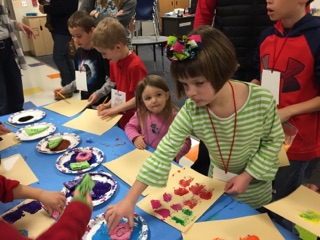 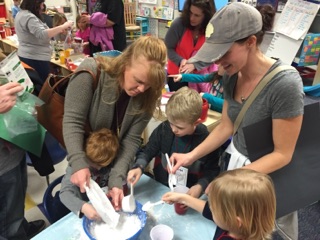 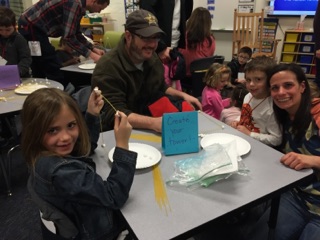 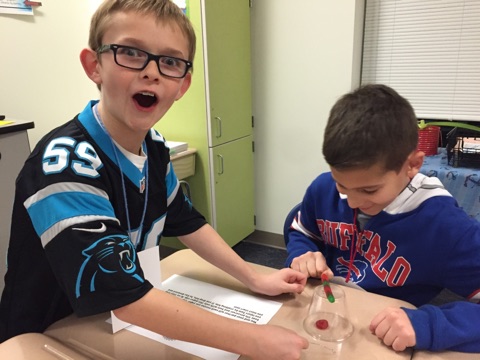 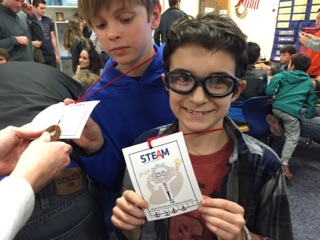 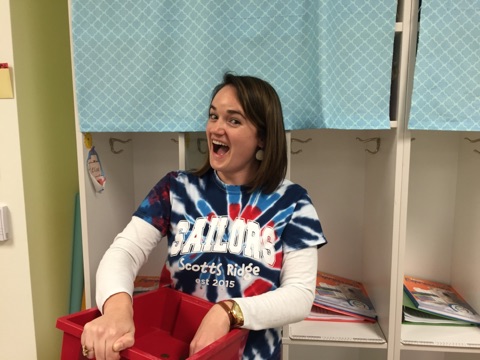 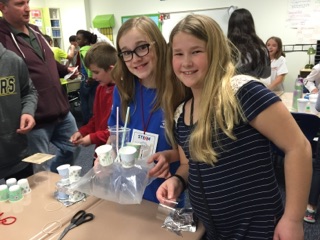 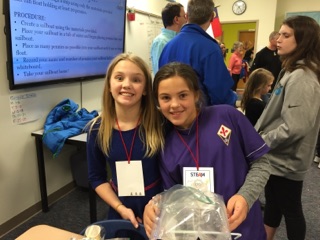 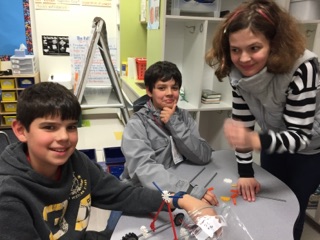 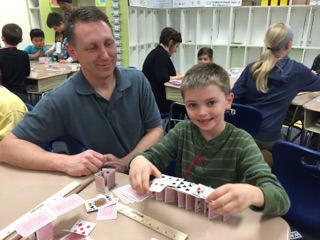 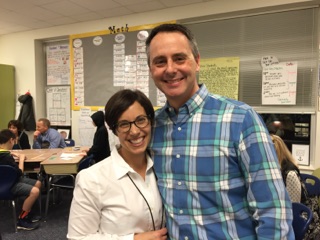 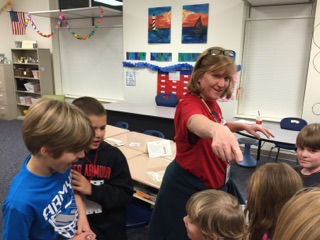 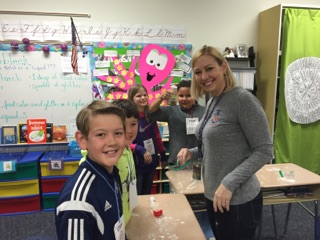 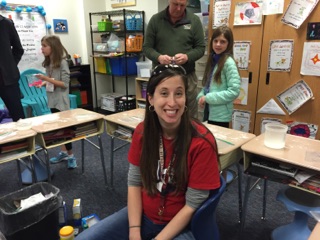 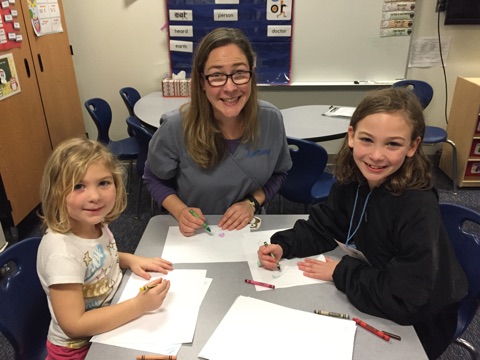 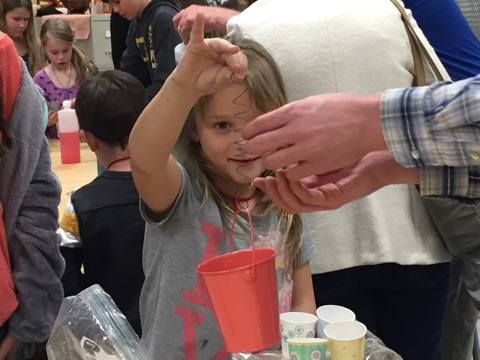 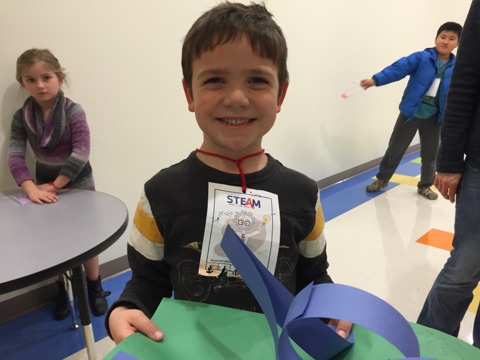